ke0
Lämpötila ja koordinaatisto
Jan Jansson @TYK 2018-19
Tunnin ohjelma
Kotitehtävien tarkastaminen
Kertausta
Suure ja yksikkö
Koordinaatisto ja kuvaaja
Kertaustehtävä
Keksi kuvateksti. Käytä kuvaa ja annettuja sanoja.
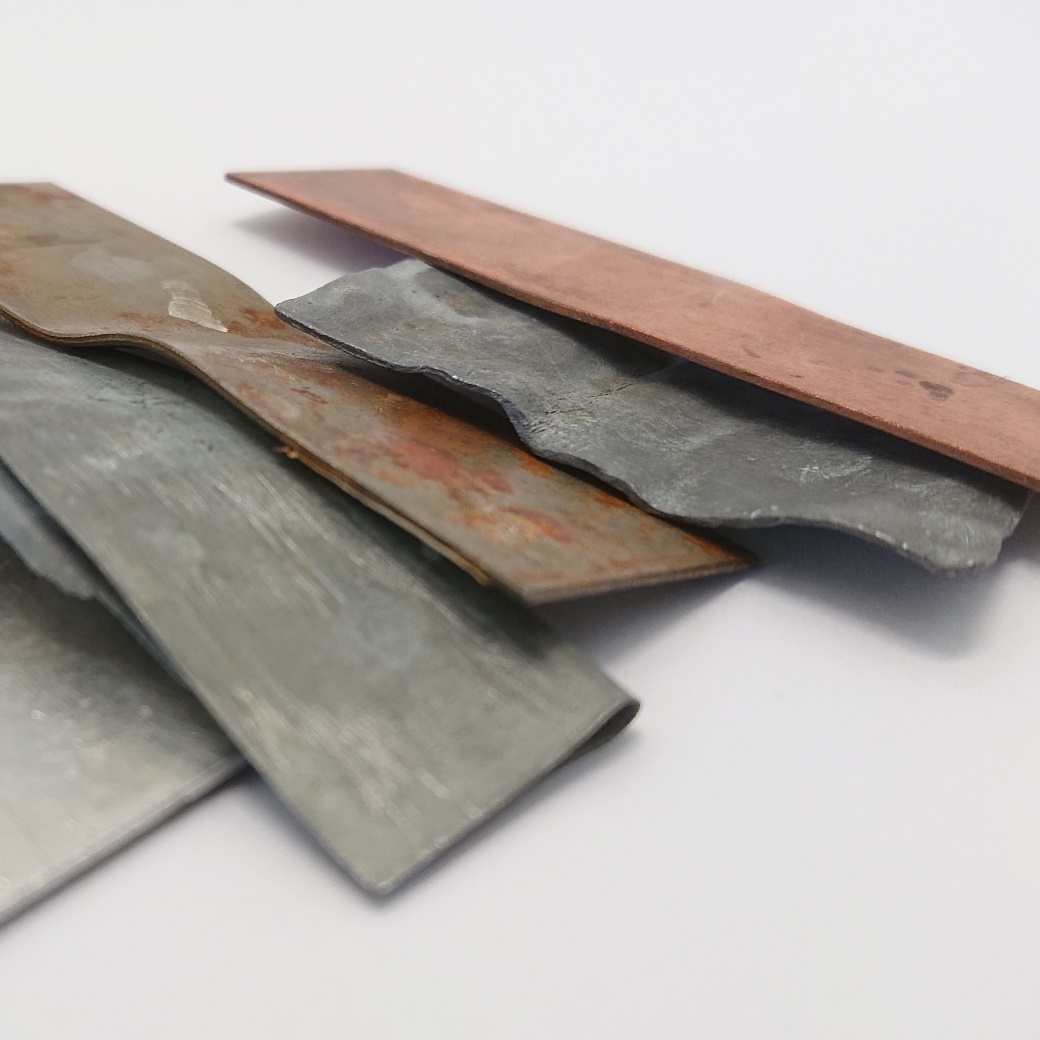 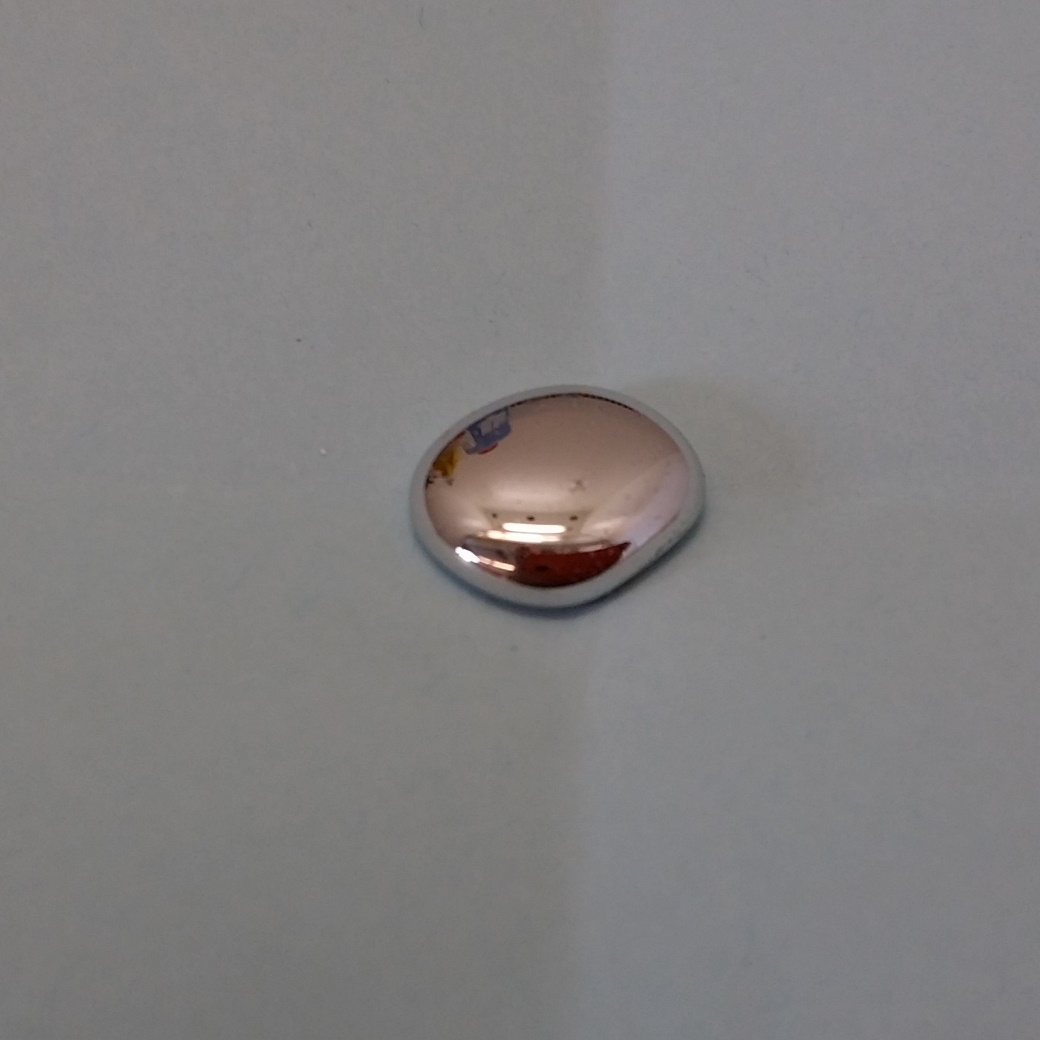 johde
neste, sulamispiste
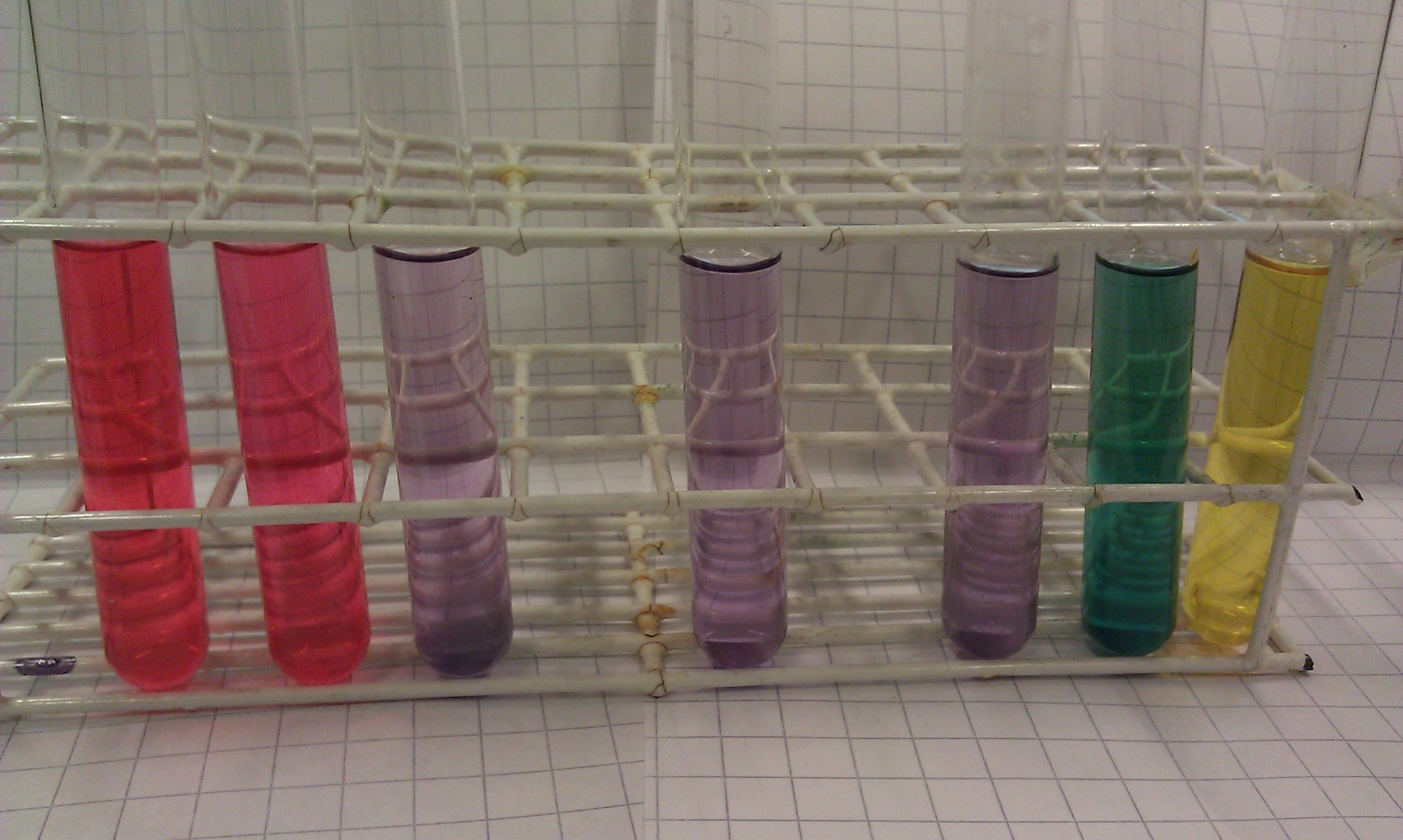 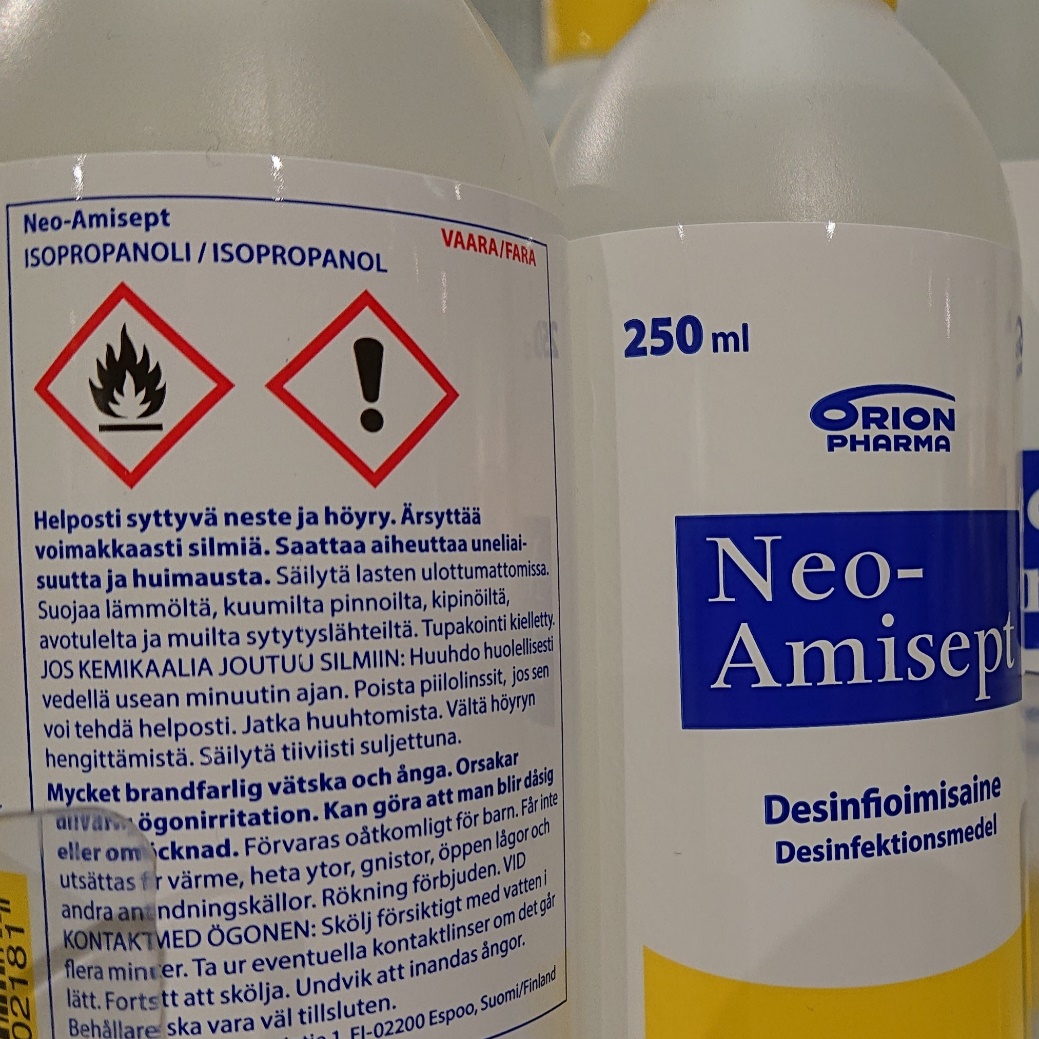 indikaattori, pH
alkoholi
Harjoitus
Kumpi kaupunki on lämpimämpi?
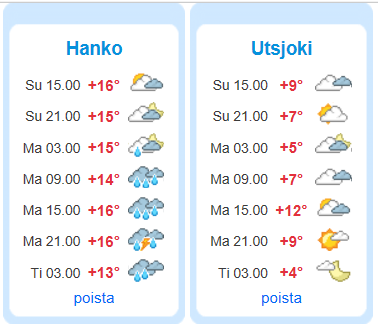 Harjoitus
Mikä kuva on kaunein?
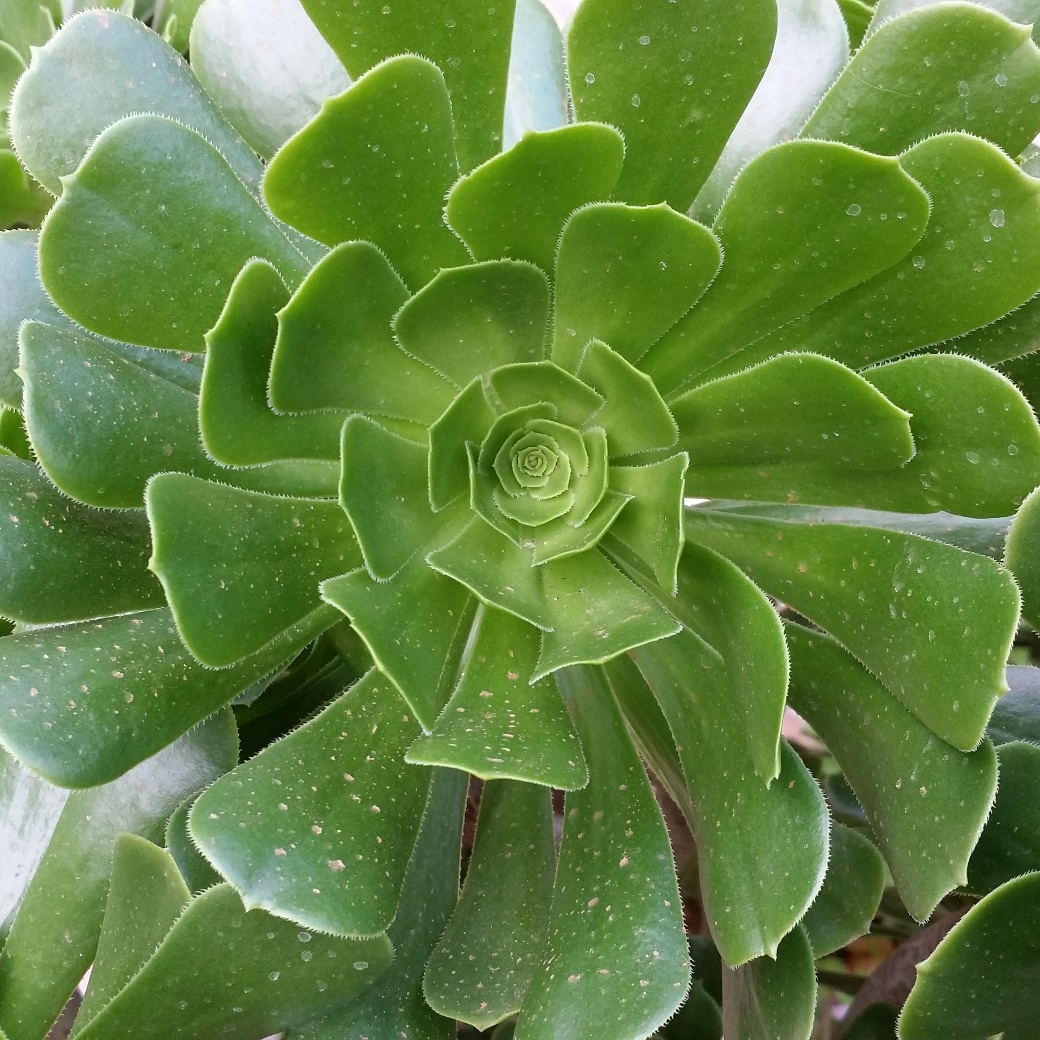 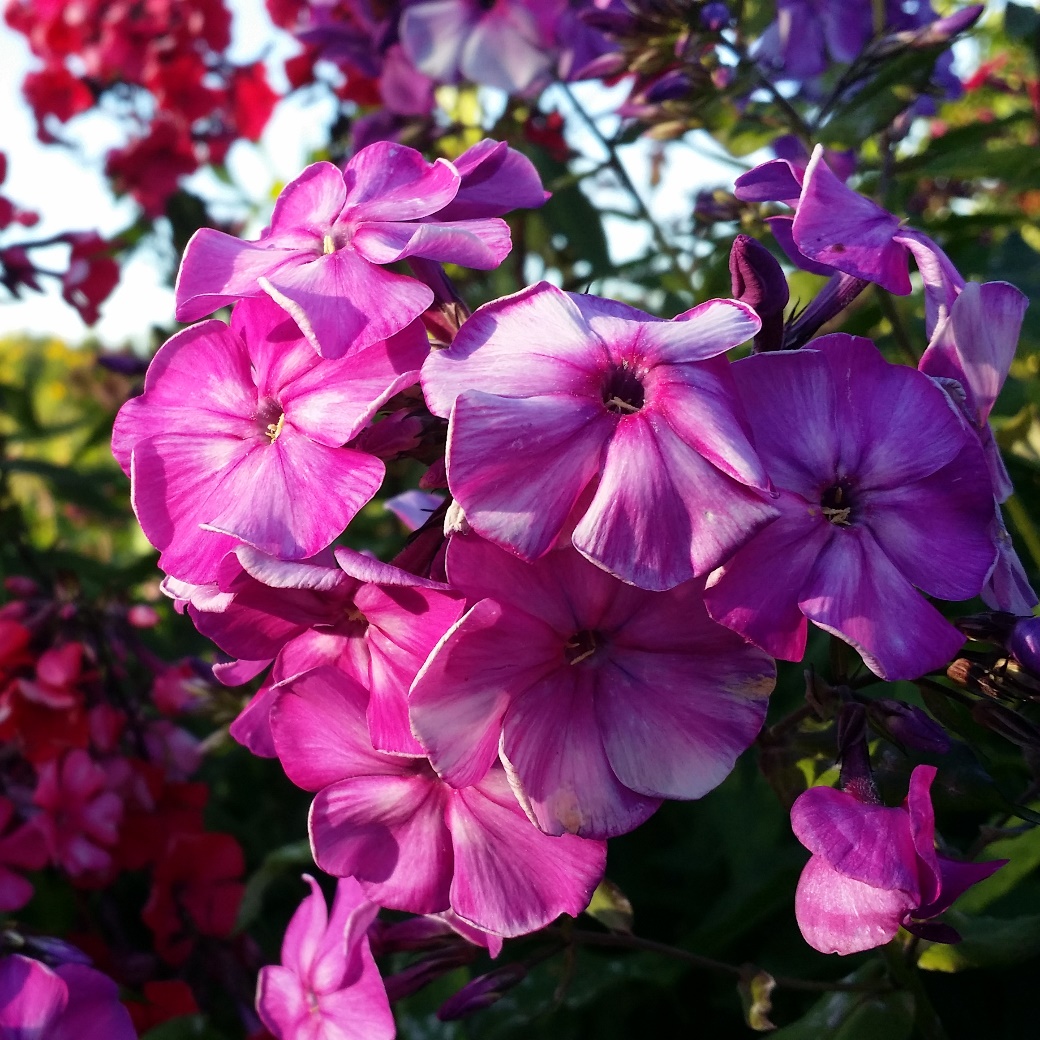 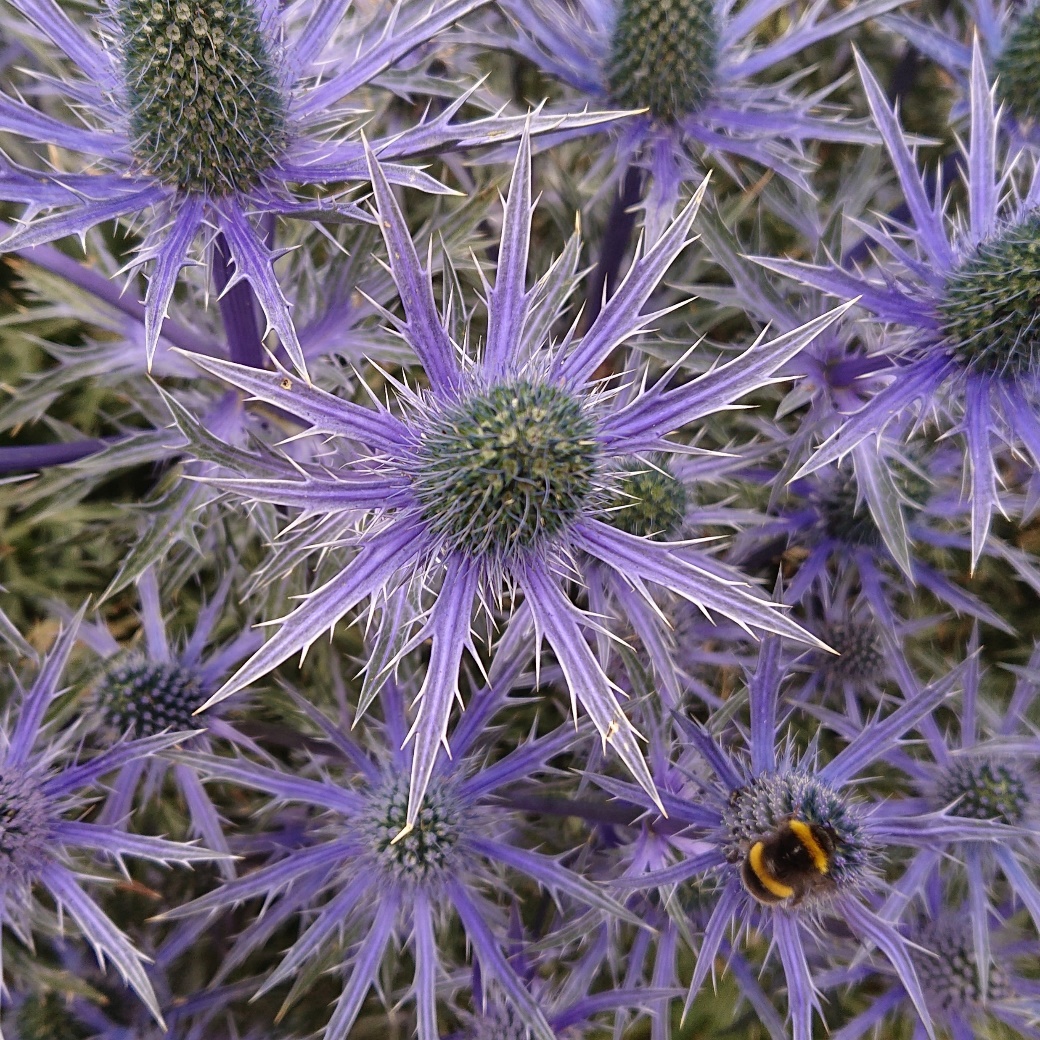 Harjoitus
Kumpi kauppa on halvempi?
4 kyynärää kangasta
HALPA HINTA
VAIN TÄNÄÄN 20 € !
ALE! ALE! ALE!
12 vaaksaa kangasta
20 € !!!
Suure ja yksikkö
Luonnontieteessä pitää mitata tarkasti
Asia, jota voi mitata, on suure 
suure : suureen : suuretta
Esim. aika, lämpötila, pituus, jännite ja massa
Mittauksia voi verrata, jos kaikki käyttävät yhteistä yksikköä
Ajan yksikkö on sekunti
Lämpötilan yksikkö on Celsius-aste
Pituuden yksikkö on metri
Massan yksikkö on kilogramma
Jännitteen yksikkö on voltti
Harjoitus
Järjestä suureet ja yksiköt
Lämpötilakuvaaja
Katsotaan kuvaajaa osoitteessa:
http://ilmatieteenlaitos.fi/viimeisen-30-vrk-saa
Mittaustulokset on merkitty koordinaatistoon
Koordinaatiston vaaka-akselilla on aika 
Koordinaatiston pystyakselilla on lämpötila
Kun mittaustulokset yhdistää viivalla, syntyy kuvaaja
Esimerkki
Lämpötila, kun aika on 11 min?
Lämpötila, kun aika on 2 min?
Milloin lämpötila on 10 °C?
Koordinaatisto
Taulukko on hyvä tapa järjestää paljon tietoa, mutta taulukkoa voi olla vaikea lukea
Kuvaaja koordinaatistossa on helppo lukea
Koordinaatistoon voi merkitä paljon mittaustuloksia
Koordinaatistosta voi päätellä tietoa, jota ei ole mitattu
Harjoitus
Harjoitusmoniste kuvaajasta ja kuvaajan lukemisesta
Demonstraatio
Lämpötilakäyrä, kun lämmitetään jäätä